Generalidades de la oferta de programas de Ciencias de la Educación en Colombia
Dirección Ejecutiva, abril 15 de 2020
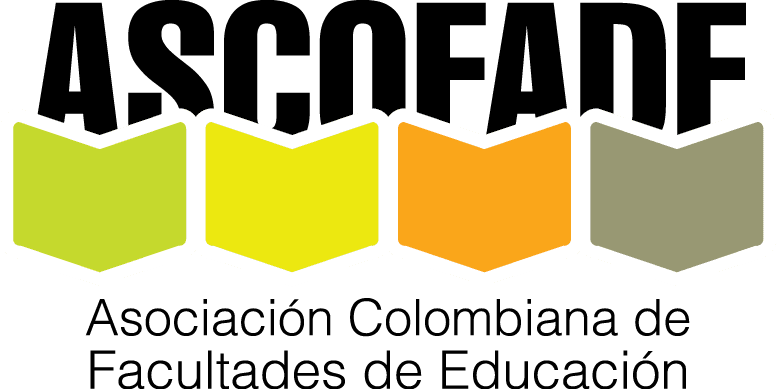 Información general de Ascofade
Constituida con personería jurídica de la cámara de comercio Número 359 del 14 de junio de 199.

Sede principal en Bogotá en la calle 90 # 12 – 45

Conformada por las Facultades de Educación u otras unidades académicas dedicadas a la formación de educadores dentro de las instituciones de Educación Superior.

Contamos con 93 facultades y unidades académicas de IES y 2 más en proceso de afiliación.

Estamos organizados en siete (7) capítulos a nivel nacional:








.
Eje Cafetero
Suroriente
Suroccidente
Nororiente
Antioquia – Chocó
Caribe
Centro
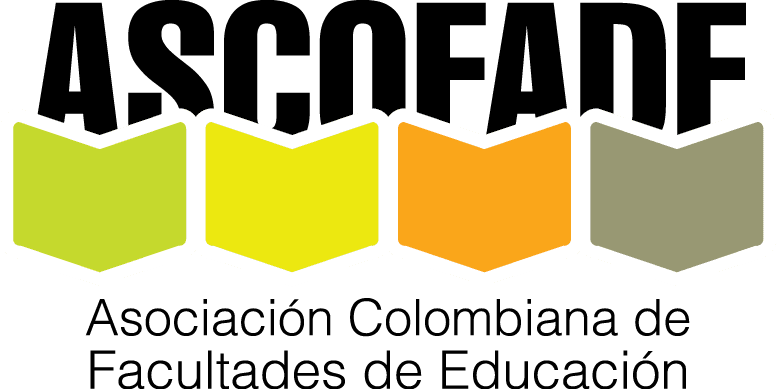 Programas por estado y nivel de formación
En abril del año 2020 en el SNIES se reportan 3.134 programas de los cuales solo el 31% se encuentran activos. 

De los 973 programas de ciencias de la educación activos el 47,1% pertenecen al nivel universitario, 29,5% son del nivel de maestría, 17,7%  especialización universitaria  y 4,8% doctorado, el restante 0,9% pertenecen a programas de especialización tecnológica, formación técnica profesional y educación tecnológica
Fuente: Ministerio de Educación Nacional - SNIES
Para todos los niveles de formación, la vigencia de los programas activos se concentra en los 7 años.

De los 973 programas de ciencias de la educación 665 tienen vigencia de 7 años.  Solo el 4,4% de los programas tiene una vigencia mayor a los 8 años.
Programas por vigencia y nivel de formación
Fuente: Ministerio de Educación Nacional - SNIES
Programas por sector y  nivel de formación
El sector público oferta el 51% de los programas en ciencias de la educación en el país.

En la oferta pública predomina en la mayoría de  niveles de educación salvo en los programas de especialización universitaria y en la formación técnica profesional.
Fuente: Ministerio de Educación Nacional - SNIES
Programas por capítulo y sector
La región centro concentra la oferta pública y privada de programas de ciencias de la educación (36%).  El 68% de la oferta total de programas se concentra en los capítulos Centro, Suroccidente y Caribe.  Solo en el capítulo Centro y Antioquia- Chocó la oferta privada supera el 60%.
Fuente: Ministerio de Educación Nacional - SNIES
Programas por capítulo, nivel y ciclo
El 35% de los programas de pregrado y el 40% de los programas de posgrados ofertados en ciencias de la educación se concentran el capítulo centro.
La oferta de programas se concentra en educación universitaria y maestrías
Fuente: Ministerio de Educación Nacional - SNIES
Programas por capítulo, departamento y sector
Los departamentos de Arauca y Guaviare no registran oferta de programas en Ciencias de la Educación.

Casanare, Guainía, Vaupés, Vichada y Amazonas no cuentan con oferta pública de programas en Ciencias de la Educación. 

Bogotá concentra el 17,3% de la oferta pública de programas y el 40% de la oferta privada. En total el 28,5% de los programas en ciencias de la educación se ofertan en la capital del país.
Fuente: Ministerio de Educación Nacional - SNIES
Centro: Programas por capítulo, municipio y nivel
En el capítulo centro, Bogotá concentra la oferta de programas en todos los niveles académicos ofertando 277 programas (78,9%). Tunja  y Chía le siguen con  una oferta de 34 (9,7%) y 18 (5,1%) programas respectivamente.
Fuente: Ministerio de Educación Nacional - SNIES
Antioquia-Chocó: Programas por capítulo, municipio y nivel
En el capítulo Antioquia – Chocó, Medellín concentra la oferta de programas en todos los niveles académicos ofertando 80 programas (67,2%). Quibdó  y Rionegro le siguen con  una oferta de 10 programas cada uno y una participación del 8,4% del total de la oferta del capítulo.
Fuente: Ministerio de Educación Nacional - SNIES
Caribe: Programas por capítulo, municipio y nivel
En el capítulo Caribe,  la oferta de programas parece estar menos concentrada. Barranquilla oferta el 27% de los programas, Cartagena el 17,8% y  Santa Marta el 12,3%.
Fuente: Ministerio de Educación Nacional - SNIES
Suroccidente: Programas por capítulo, municipio y nivel
En el capítulo Suroccidente, Cali  concentra el 42% de la oferta de programas. Un 40% restante se concentra en Pasto y Popayán y el restante 20% de programas se distribuye entre 14 municipios.
Fuente: Ministerio de Educación Nacional - SNIES
Eje cafetero, Nororiente y Suroriente: Programas por capítulo, municipio y nivel
En el Eje Cafetero, Pereira y Manizales  concentran el 80% de la oferta de programas. En el Nororiente, Bucaramanga y Cúcuta ofertan 47 programas que corresponden al 70% de la oferta del capítulo. En el Suroriente Ibagué tiene la mayor oferta de programas (42%).
Fuente: Ministerio de Educación Nacional - SNIES
Programas por modalidad y capítulo
Del total de programas activos ofertados para ciencias de la educación el 82,4% se realiza en modalidad presencial. La menor proporción de programas a distancia y virtual la presenta el capítulo Suroccidente y la mayor proporción en estas modalidades  se da en el capítulo Centro.
Fuente: Ministerio de Educación Nacional - SNIES
Programas por modalidad, sector y nivel
Aunque la mayoría de programas ofertados tanto en pregrado como posgrado corresponden a la modalidad presencial. Se evidencia una diferencia entre la oferta oficial y la privada. 

La oferta privada de programas virtuales en posgrado casi triplica la oferta oficial. En pregrado la oferta en modalidad virtual y a distancia supera en 7 puntos porcentuales la oferta oficial.
Fuente: Ministerio de Educación Nacional - SNIES
Matriculados Programas Ciencias de la Educación
Fuente: Ministerio de Educación Nacional - SNIES
Matriculados primer curso Programas Ciencias de la Educación
Fuente: Ministerio de Educación Nacional - SNIES
Graduados Programas Ciencias de la Educación
Fuente: Ministerio de Educación Nacional - SNIES
Consideraciones generales sobre los datos
Este análisis se pensó con el objetivo de contar con información que permita mayor conocimiento de la oferta de programas en el país del área de las ciencias de la educación y en particular, de los asociados de Ascofade.

Información que permita la toma de decisiones de la Junta Directiva Nacional en aspectos clave del sector, relativos a: nivel educativo, sector, modalidad de formación, vigencia de programas, entre otras variables que se pueden obtener de la información oficial del Ministerio de Educación de Nacional (Snies).

Profundizar en el análisis de los datos y obtener otros cruces de información, podrían contribuir con el deseo de la Junta Directiva Nacional para dar línea a sus asociados y al sector en general, así como en la construcción de la política pública. También, para definir estrategias y proyectos de carácter colectivo.

La base de datos del Snies, organizada y verificada de acuerdo con criterios definidos por Ascofade, podría utilizarse para otros cruces de información con otras entidades como por ejemplo: Icfes, Icetex y las mismas facultades de educación.
Consideraciones generales sobre los datos
La unidad de medida es el código Snies, sin embargo para hacer análisis sobre los programas ofertados, se requiere atribuirle otros criterios a cada uno de los datos allí registrados debido a que los nombres de los programas son etéreos y esto hace difícil obtener información por tipo de programa, como por ejemplo Preescolar y las demás.

Lo anterior implicaría hacer un ejercicio, uno a uno de los programas registrados con otro campo que indique o caracterice a un grupo de programas de una misma naturaleza. En este caos será necesario trabajar con la Junta Nacional los criterios de clasificación por tipo de programa.

Analizar las bases de datos del Snies presenta algunas limitaciones relacionadas con la calidad del dato, supeditado a los registros que realizan profesionales del MEN o colaboradores de las universidades.  Esto es algo que espero aclarar con el área encargada del Ministerio, más adelante.

Finalmente, es importante tener en cuenta que cada vez que se actualice la base de datos, se tendrá que repetir el ejercicio de regulación de la base de datos de manera exhaustiva,  para garantizar confiabilidad de la información.
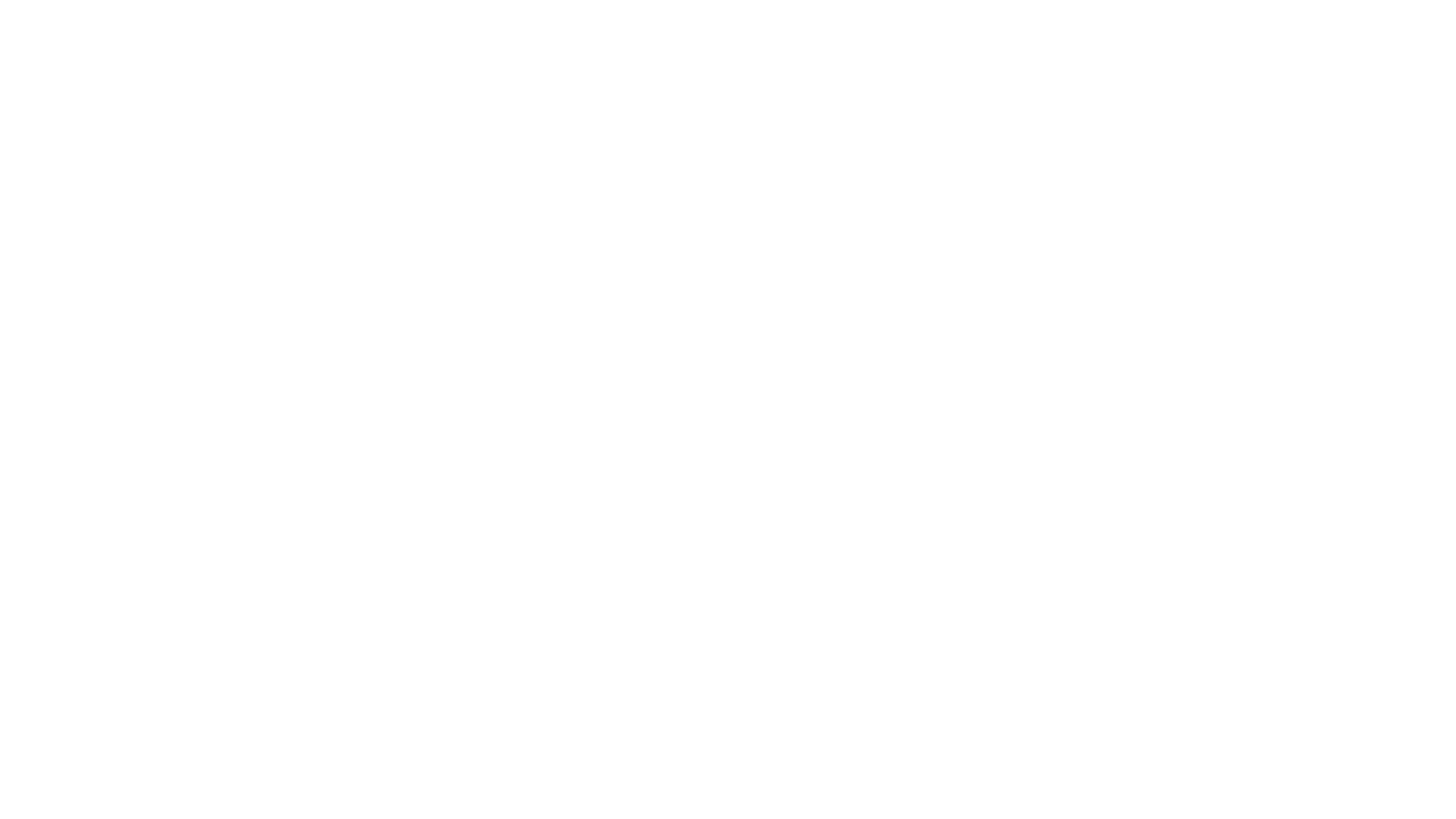 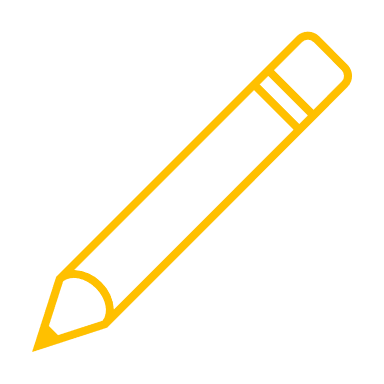 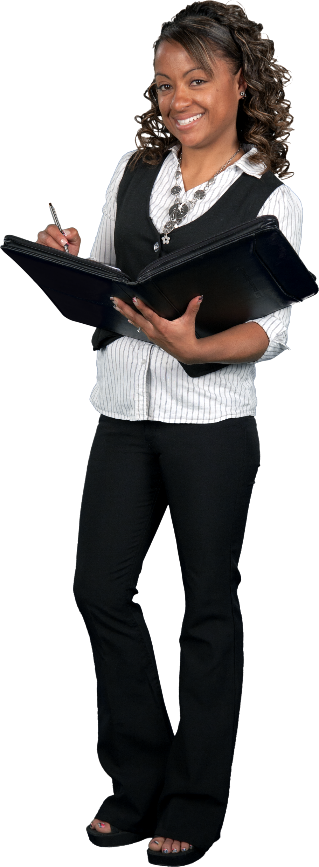 Gracias por su atención. 
Feliz cierre de semana, bienestar 
y salud por estos días para ustedes y sus familias